GESUNDHEITSMANAGEMENT IITeil 2-3Prof. Dr. Steffen FleßaLehrstuhl für Allgemeine Betriebswirtschaftslehre und GesundheitsmanagementUniversität Greifswald
1
Gliederung
1 	Finanzierung
Produktionsfaktoren
	2.1	Menschliche Arbeit
	2.2 Betriebsmittel
	2.3 Werkstoffe
3 	Produktion
2
2.2 Betriebsmittel
Gliederung
	2.2.1 Gebäude und Geräte im Gesundheitswesen
		2.2.1.1 Krankenhausbau
		2.2.1.1.1 Architektur
		2.2.1.1.2 Betriebswirtschaftliche Bauplanung 
		2.2.1.2 Medizinische Geräte
	2.2.2 Instandhaltung
	2.2.3 Investitionsrechnung
3
2.2.1.2 Medizinische Geräte
Überblick: Der Qualitätsbericht nach § 137 SGB V verlangt den Ausweis folgender Großgeräte:
Computertomographie
Magnetresonanztomographie
Herzkatheterlabor
Szintigraphie
Positronen-Emissions-Tomographie
Angiographie
Schlaflabor
Sonographie
Röntgen
Broncho-/Endoskopie
Echoskopie/TEE
Mikrobiologie
4
Robotisch-assistiertes Operieren (RAOP)
Differenzierung nach OPS
5-987.0 KOMPLEXER OP-ROBOTER
5-987.1 ROBOTERARM
5-987.2 MINIATURROBOTER
5-987.X SONSTIGE
OPS-Kode OPS-Text
5
Anzahl kodierter DPS-Kodes aus dem Bereich 5-987 für RADP
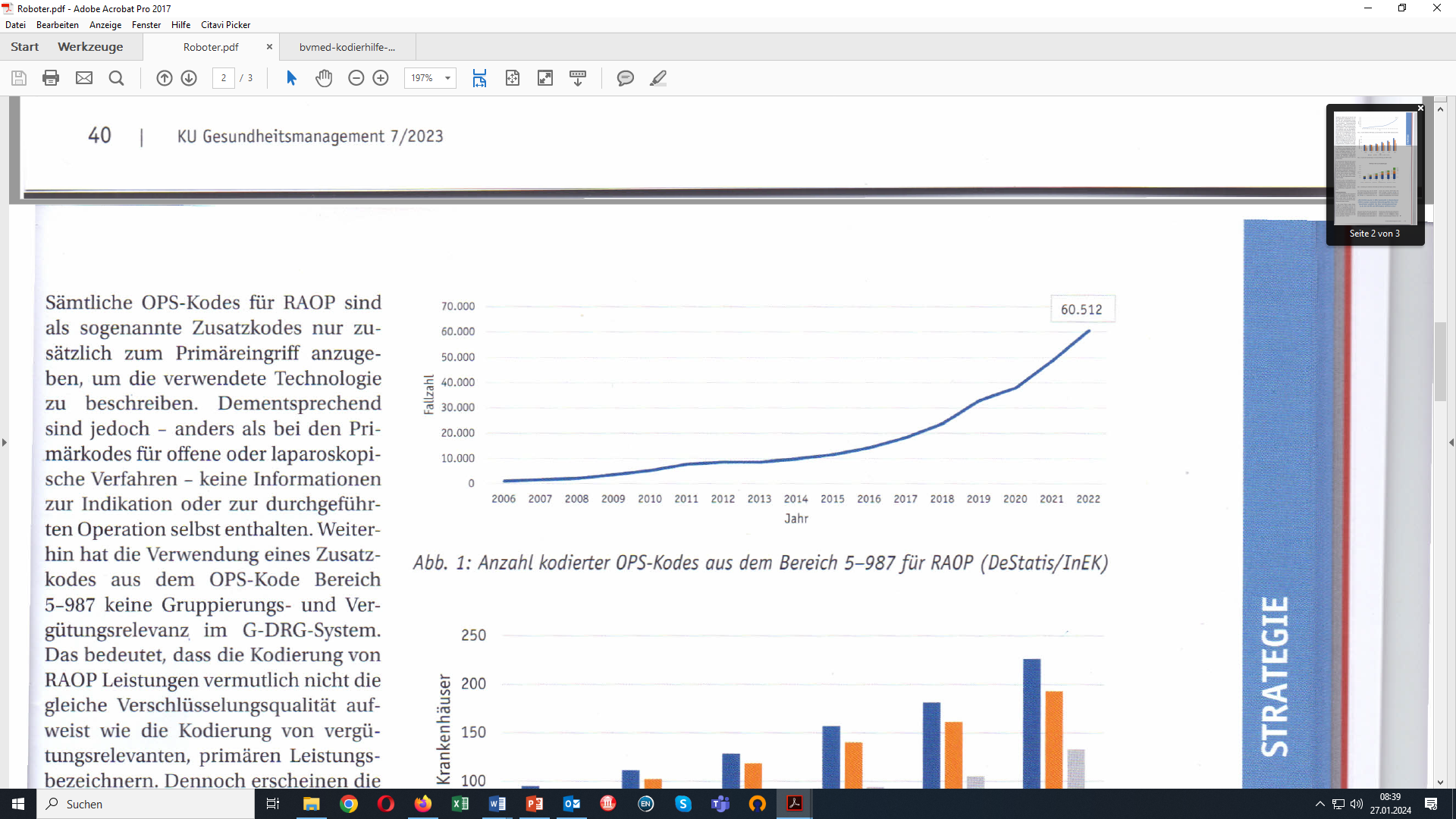 Sauermann, Müller, Habetha, Mohr, Bschleipfer (2023): KU
6
Anzahl kodierter DPS-Kodes aus dem Bereich 5-987 für RADP
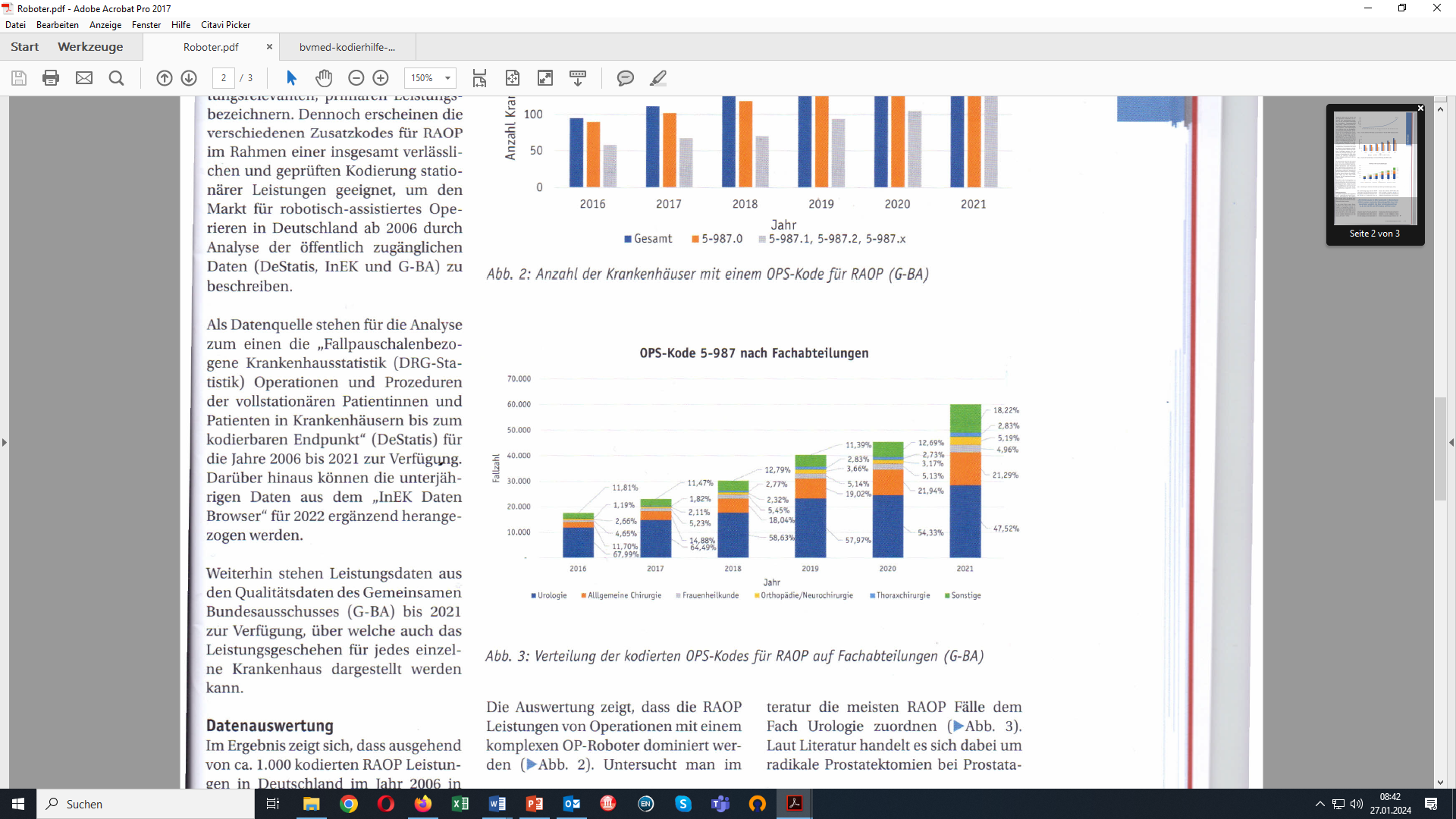 Sauermann, Müller, Habetha, Mohr, Bschleipfer (2023): KU
7
DaVinci Operationssystem- Roboter-assistiertes Chirurgiesystem
https://www.youtube.com/watch?v=q607HIZwD5o
robotisch-
assistiertes Operieren (RAOP)
8
2.2.2 Instandhaltung
Arten
Wartung: Reinigen, Schmieren, etc.
Inspektion: Erfassung des Istzustandes
Instandsetzung: Reparatur
Equipment Life Cycle
Planung des Gerätebedarfs, Standardisierung
Beschaffung des Gerätes
Materialwirtschaft von Ersatzteilen
Instandhaltung
Entsorgung
9
Wartungsintervalle
10
Lösung
„Lagerhaltungsmodell“, z. B. Harris-Andler
i. d. R. intuitiv von Wartungsingenieuren
Wartungsverträge bei Großgeräten Pflicht
11
2.2.3 Investitionsrechnung
Inhalt: Investition im engeren Sinne ist die Beschaffung von Betriebsmitteln. Grundsätzlich unterscheidet sich die Investition im Gesundheitswesen nicht von Investitionen in anderen Sektoren.
Ausnahme: Duale Finanzierung, d. h. Loslösung von Anschaffungs- und Betriebskosten
12
Entscheidungsprobleme bei Investitionen
Durchführung oder Verzicht auf eine Investition 
Kauf oder Leasing: Finanzierungsentscheidung 
Eigenproduktion oder Outsourcing 
Auswahl unter verschiedenen Investitionsobjekten
Bestimmung des Ersatztermins
13
Verfahren der Investitionsrechnung
14
Optimaler Ersatzzeitpunkt
Häufig verwendetes Verfahren im Nonprofit-Bereich
Problem: Abschreibung sinkt mit steigender Nutzung, Wartungs- und Reparaturkosten steigen
Lösung:
statisches Verfahren: Break-Even-Analyse
dynamisches Verfahren: Annuitätenrechnung
15
Beispiel
Anschaffungskosten: 50.000 Euro
Laufende Kosten: in jedem Fall gleich, nicht entscheidungsrelevant
Entscheidungshorizont: 10 Jahre
Wartungskosten:
Jahr 1: 10.000€
Jahr 2: 15.000€
Jahr 3: 20.000€
Jahr 4: 25.000€
Jahr 5: 50.000€
Jahr 6: 75.000€
16
Beispiel
17
Durchschnittskosten pro Jahr
18
Dynamisches Verfahren
Prinzip:
Berechne den Barwert pro Alternative. Vorsicht: unterschiedliche Laufzeiten der Alternativen!
Berechne die Annuität, die diesem Barwert entspricht! 
Wähle Alternative mit geringster Annuität!
19
Gliederung
1 	Finanzierung
Produktionsfaktoren
	2.1	Menschliche Arbeit
	2.2 Betriebsmittel
	2.3 Werkstoffe
3 	Produktion
20